APES                                            4/21/16
SWBAT review global warming and math!
Agenda
Carousel activity: global warming
Math
Hw/wrap up
Keystone Pipeline
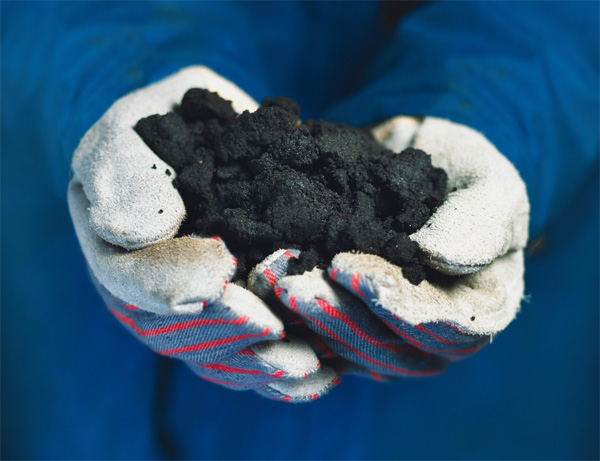 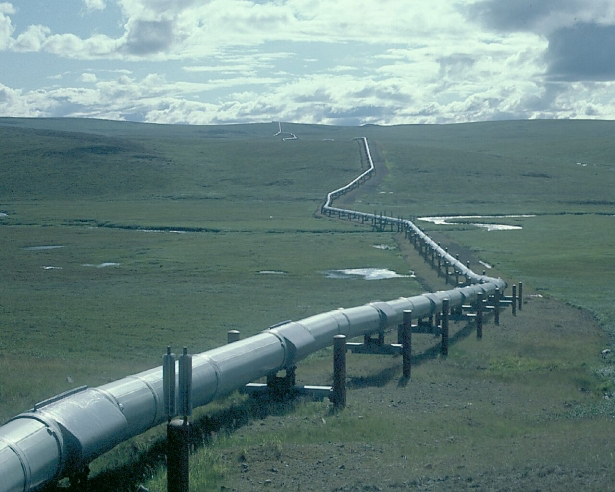 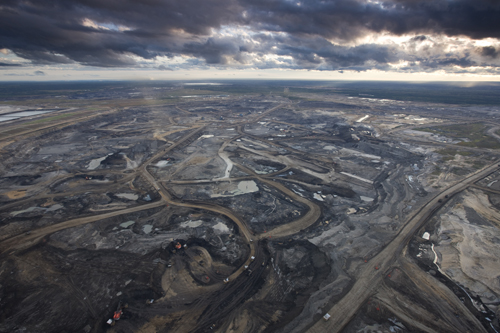 Carousel
Greenhouse Gases and the greenhouse effect
Loss of Biodiversity
Cause and effects
Protecting biodiversity
Rise in sea level
Cause and effects
Ocean acidification
Effects of Global Warming
Math
Same groups as before!
#1 should read 100 meters
No Calculators
Hw:
You only have to do 14 FRQ reflections over break
Plan in when you are going to study
Plan in when you will do FRQ reflections #10-14
2 hours each day
Ways to review:
APES in a box videos
Flashcards
Barron’s MC
Practice dry runs on your own
Bring in Barron’s flash cards tomorrow!